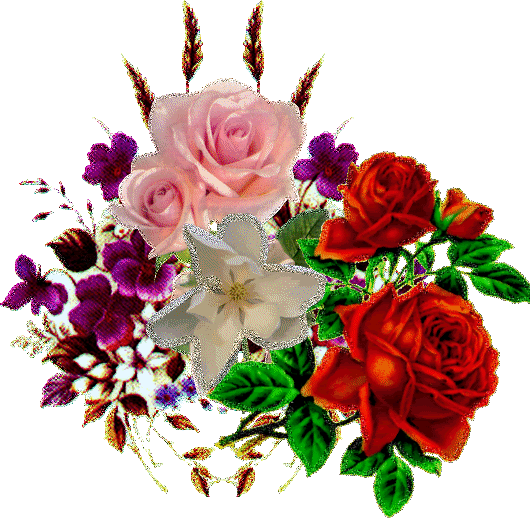 সবাইকে শুভেচ্ছা
শিক্ষক পরিচিতিঃ
রাসেল হোসেন 
সহকারি শিক্ষক 
খালপাড় পল্লী মঙ্গল উচ্চ বিদ্যাঃ 
কালিয়াকৈর, গাজীপুর।
পাঠ পরিচিতিঃ
বিষয়ঃ হিসাববিজ্ঞান
অধ্যায়ঃ ৬ষ্ঠ
শিরোনামঃ জাবেদা
শ্রেণীঃ ৯ম
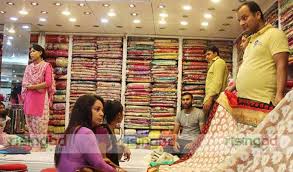 বেচাকেনা/লেনদেন
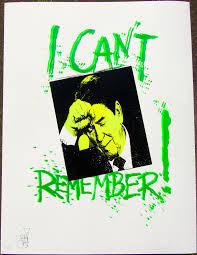 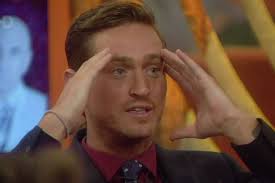 মনে থাকেনা
মনে রাখার জন্য কি প্রয়োজন?
লিখে রাখা
লেনদেনগুলো প্রাথমিকভাবে কোথায় লিখা হয়?
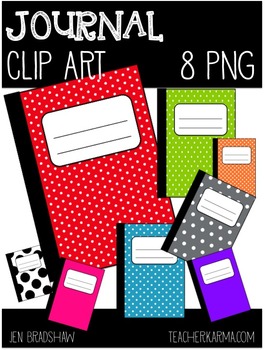 জাবেদা বই
জাবেদায়
শিখন ফলঃ
১. জাবেদা কি তা বলতে পারবে।
২. জাবেদার শ্রেণিবিভাগ করতে পারবে।
৩. জাবেদার গুরুত্ব ব্যাখ্যা করতে পারবে।
৪. জাবেদা দাখিলা প্রদান করতে পারবে।
জাবেদা কি?
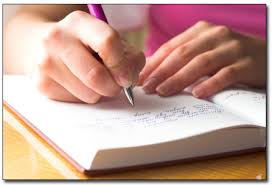 ১.প্রাথমিকভাবে লিখা হয়। তাই প্রাথমিক বই।
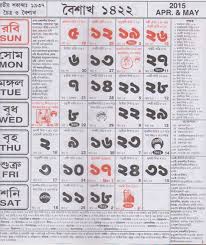 ২.তারিখের ক্রমানুসারে লিখা হয়।
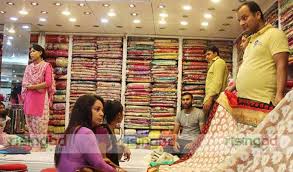 ৩.ডেবিট ও ক্রেডিট বিশ্লেষণ করা হয়।
৪.সংক্ষিপ্ত ব্যাখ্যাসহ দিতে হয়।
গ্রহীতা- ডেবিট
দাতা- ক্রেডিট
জাবেদার শ্রেণীবিভাগঃ
সাধারণ জাবেদা
বিশেষ জাবেদাঃ
প্রকৃত জাবেদাঃ
১.ক্রয় জাবেদা
১.সংশোধনী জাবেদা
২.বিক্রয় জাবেদা
২.সমন্বয় জাবেদা
৩.ক্রয় ফেরত জাবেদা
৩.সমাপনী জাবেদা
৪.বিক্রয় ফেরত জাবেদা
৪.প্রারম্ভিক জাবেদা
৫.নগদ প্রাপ্তি জাবেদা
৬.নগদ প্রদান জাবেদা
গুরুত্বঃ
১.লেনদেন লিপিবদ্ধ করে।
২.লেনদেনের সংখ্যা ও পরিমাণ জানা যায়।
৩.দ্বৈত স্বত্বার প্রয়োগ নিশ্চিত করে।
৪.ভূল-ত্রুটি হ্রাস করে।
৫.ভবিষতের জন্য প্রামাণ্য দলিল।
৬.পাকা বই তৈরিতে সাহায্য করে।
জাবেদার ছকঃ
জাবেদা দাখিলায় বিবেচ্য বিষয় সমূহঃ
কোন হিসাব হবে না যে নামেঃ
কোন হিসাব হবে যে নামেঃ
পণ্যের নামে
ক্রয়/বিক্রয় হিসাব
চেকের নামে
ব্যাংক হিসাব
আয় বা ব্যয়ের ক্ষেত্রে কোন ব্যক্তি/প্রতিষ্ঠানের নামে
সংশ্লিষ্ট আয় বা ব্যয়ের হিসাব
চুরি বা নষ্ট নামে
অনাকাঙ্খিত ক্ষতি হিসাব
কাগজ,কলম,পেন্সিল,স্কেল ইত্যাদি নামে
মনিহারি হিসাব
কম্পিউটার,এসি,ফটোকপি ইত্যাদি নামে
অফিস সরঞ্জাম হিসাব
ঘড়ি,স্ট্যাপলার,ক্যালকুলেটর ইত্যাদি নামে
অফিস সাপ্লাইজ হিসাব
এবার পুর্বের ক্লাশে আলোচিত ডেবিট-ক্রেডিট নির্ণয়ের সূত্রগুলো প্রয়োগ করে  
জাবেদা দাখিলা দেখাওঃ
জানুয়ারীর ১ তারিখে মিঃ করিম ১০০০০০০/= টাকা নিয়ে ব্যবসা শুরু করেন।
জানুয়ারীর ৫ তারিখে তিনি নগদ ১৫০০০ টাকার পণ্য ক্রয় করেন।
দলীয় কাজঃ
গোলাপ দলঃ
শাপলা দলঃ
সাধারন জাবেদার 
শ্রেণীবিভাগ লিখ।
জাবেদার ৫টি গুরুত্ব লিখ।
মুল্যায়ণঃ
১.জাবেদা কি?
২.জাবেদাকে প্রাথমিক বই বলার কারণ ব্যাখা কর।
৩.প্রকৃত জাবেদা কি?
৪.জাবেদা তৈরির প্রয়োজনীয়তা বিশ্লেষণ কর।
বাড়ির কাজঃ
নিম্নোক্ত লেনদেনগুলোর জাবেদা দাখিলা লিখে নিয়ে আসবেঃ
১.মিঃ শাহেদের নিকট বাকীতে পণ্য বিক্রয় ৫০০০/= টাকা
২.ব্যাংকে জমাদান ১০০০০/= টাকা
৩.নগদে পণ্য বিক্রয় ৭০০০/= টাকা
৪.দেনাদারদের মধ্যে ৩০০০/= টাকা আদায়যোগ্য নয় 
৫.কর্মচারী কামালকে বেতন প্রদান ৪০০০/= টাকা
৬.পাওনাদার জামালকে ৫০০০/= টাকার চেক প্রদান করা হল।
সবাইকে ধন্যবাদ
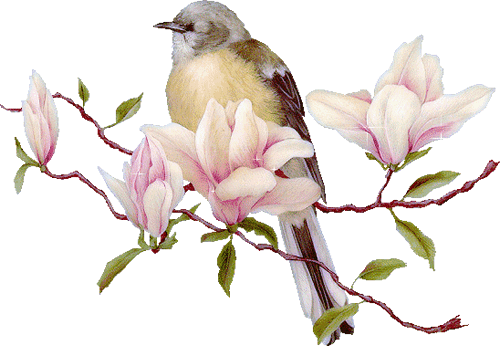